Rada bezpečnosti OSN
Kateřina Killianová, 481151
Jaroslav Szmolena, 481412
Jeden z šesti orgánů Organizace spojených národů 
Hlavní výkonný orgán OSN 
Odpovědnost za zajištění světového míru a bezpečnosti 
Členové - 15
5 stálých 
10 nestálých
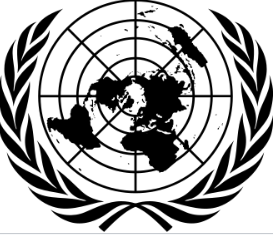 [Speaker Notes: Vložte mapu své země.]
Společnost národů 
Charta OSN 
Po druhé světové se stálými členy staly vítězné velmoci 
Čínská republika -> Čínská lidová republika 
Sovětský svaz -> Rusko
První mírová činnost OSN – 1948 Izrael
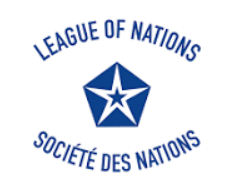 Historie
[Speaker Notes: Vložte obrázek, který znázorňuje některou část ekonomiky vaší země.]
Sídlo 	budova organizace spojených národůUSA, New York
[Speaker Notes: Vložte obrázek některého zeměpisného prvku vaší země.]
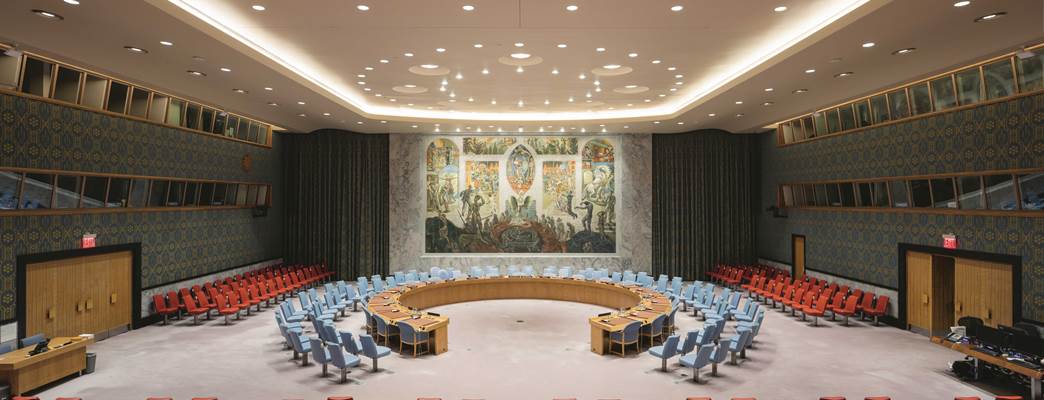 Stálí Členové rady bezpečnosti osn
Spojené státy americké, Ruská federace, Čínská lidová republika, Velká Británie, Francie
[Speaker Notes: Vložte obrázek ilustrující některé roční období ve vaší zemi.]
Stálí Členové rady bezpečnosti osn
Spojené státy americké, Ruská federace, Čínská lidová republika, Velká Británie, Francie
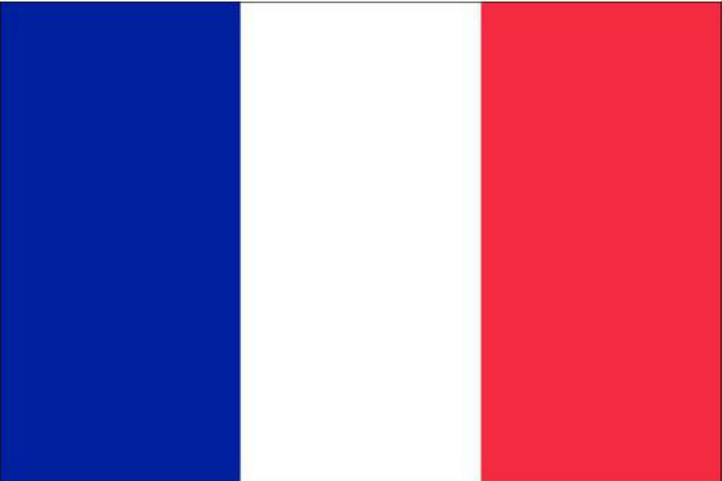 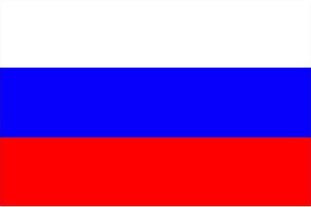 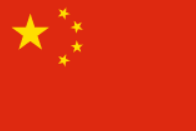 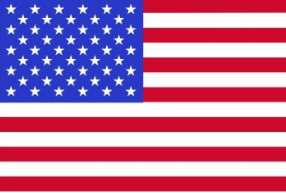 neStálí Členové rady bezpečnosti osn
Albánie (2023), Brazílie (2023), Gabon (2023), Ghana (2023), Indie (2023), Irsko (2022),  Keňa (2022), Mexiko (2022), Norsko (2022) a Spojené arabské emiráty (2023)
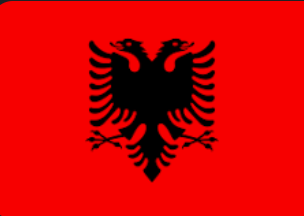 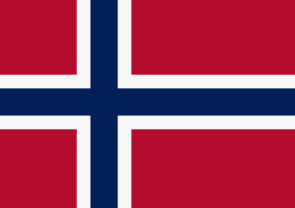 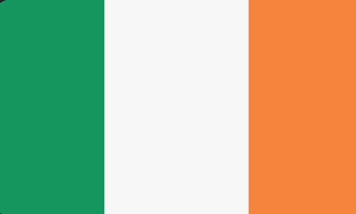 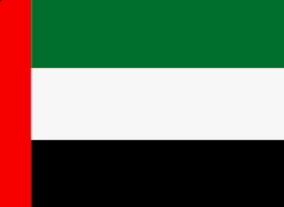 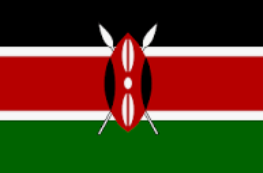 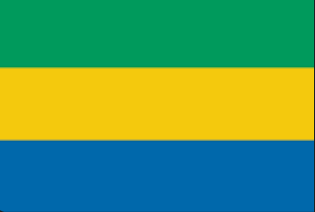 [Speaker Notes: Vložte obrázek zvířete nebo rostliny z vaší země.]
Zvyky a tradice
[Speaker Notes: Vložte obrázek znázorňující některý zvyk nebo tradici vaší země.]
Valné shromáždění 
Každý člen má jeden hlas 
Nestálí členové se střídají do Rady bezpečnosti každé dva roky 
Nestálí členové jsou zvoleni Valným shromážděním (geografické zastoupení) 
Každý rok se obmění 5 členů 	 	
Předsednictví se střídá – každý měsíc jiný stát 
Podle abecedy 
Listopad 2022 – Ghana 
Schůze jsou svolávány podle potřeby
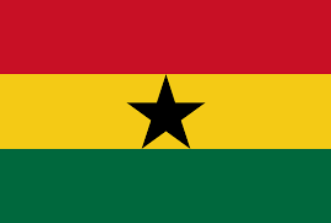 Jak funguje členství ?
[Speaker Notes: Vložte fotografii nejvyššího představitele vaší země.]
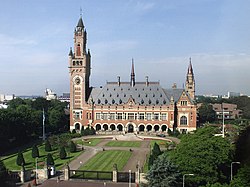 Zachování míru ve světě 
Prevence
Navrhuje metody a podmínky smíru 
Doporučuje opatření proti hrozbám nebo aktu agrese
Různé druhy sankcí 
Hospodářské 
Finanční 
Zbrojní embargo 
Zákaz cestování

Navrhuje  kandidáta Valnému shromáždění na post generálního tajemníka OSN
Volí soudce mezinárodního soudního dvora 
Rada bezpečnosti může nařídit použití vojenské síly
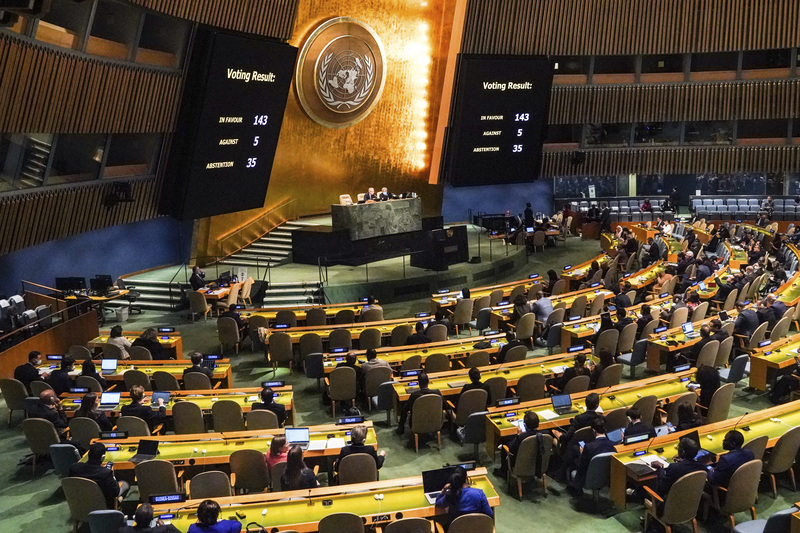 Funkce rady bezpečnosti
[Speaker Notes: Vložte fotografii některé z turistických zajímavostí vaší země.]
Vydává rezoluce – závazné
Zásadní otázky – musí rezoluci odsouhlasit všichni 
					-	tzv. pravidlo jednomyslnosti
					- 	zdržení se hlasování 
Přijetí rezoluce v proceduálních otázkách  – 9 hlasů 
Právo veta
Funkce rady bezpečnosti
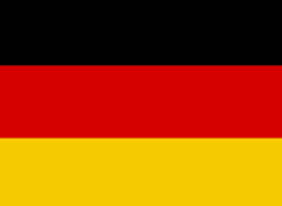 Snahy o rozšíření stálých států (tzv. G4)
Japonsko
Indie
Brazílie
Německo
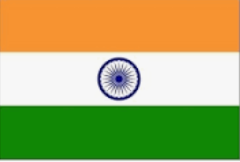 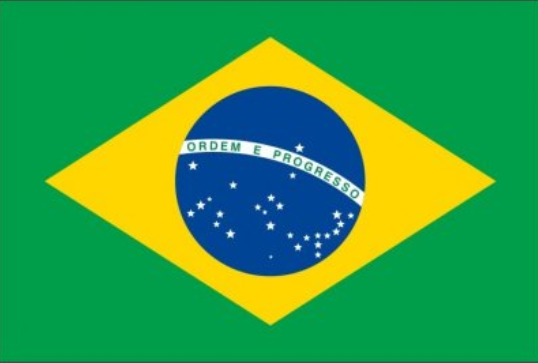 Budoucnost
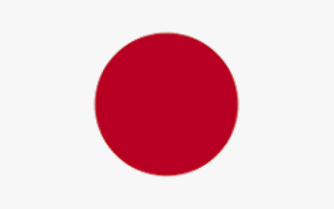 Shrnutí
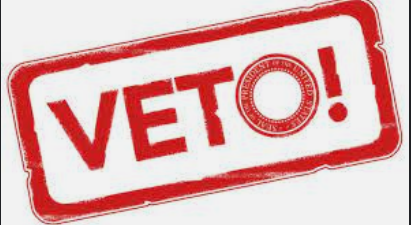 Rezoluce 
Prevence a snaha o mír 
Vojenská síla – nemá velké kompetence

ALE PRÁVO VETA
Členství od roku 1993
Nestálý člen RB v lednu 1994 a v dubnu 1995
Řešila situaci v bývalé Jugoslávii,  Iráku, Libyi, Gruzii, Libérii, Rwandě a Burundi
Rok 2008/2009  - Česko X Chorvatsko
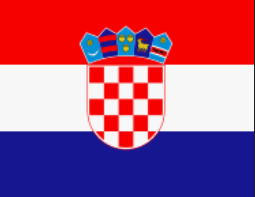 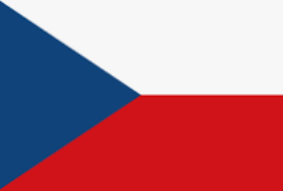 ČR a rada bezpečnosti osn
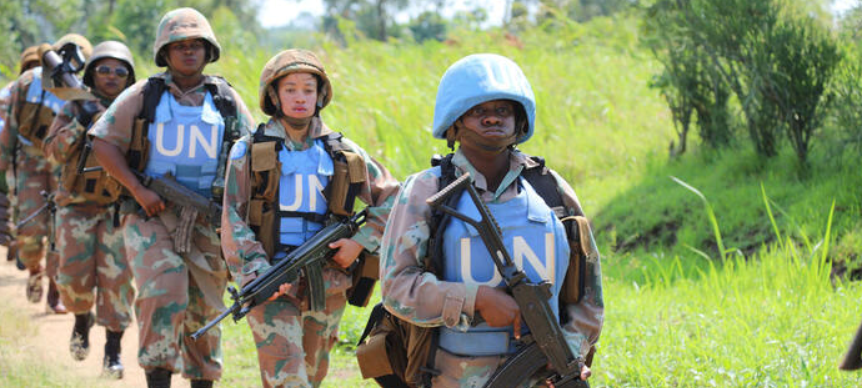 V posledních letech probírá RB i otázky týkající se postavení žen, dětí v ozbrojených konfliktech, nešíření zbraní hromadného ničení atd. 
Reforma v rozhodovacím mechanismu? 
13 mírových operací OSN – 104 tisíc osob – 3 802 úmrtí 
Rezoluce o výrobě biologických zbraní 
 Rezoluce odsuzující ruskou anexi ukrajinského území 12. 10. 
Rusko odsoudilo 143 ze 193 zemí
Aktuální dění
Děkujeme za pozornost  
IRozhlas https://www.irozhlas.cz/
https://www.osn.cz/
https://www.un.org/en/
https://www.osn.cz/osn/clenstvi/
https://www.mzv.cz/mission.vienna/cz/organizace_v_pusobnosti_mise/osn/cr_v_osn/index.html
https://www.un.org/securitycouncil/content/presidency
Zdroje